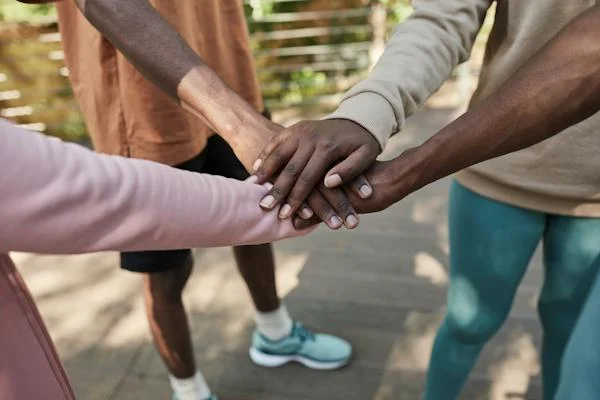 Shared Purpose
Florida Extension Business Professionals Conference
Our Session’s Focus
A Comparison
Groups
Teams
Interdependent
Aligned with team’s objectives
Take ownership
Openly communicate
Recognize conflict is normal
Independent
Focused on personal objectives
“Hired-hands”
Distrustful
Don’t know how to deal with conflict
Building Blocks
Stages of Team Development
[Speaker Notes: *note: When new people are added to a team or new goals, problems, etc., are identified, teams often will move between these stages.  It’s important to understand this informal process just as much as it is to understand the more formal processes because these informal stages absolutely affect the team’s success.  By understanding and recognizing these stages as normal, you will be a more successful team leader and facilitator because you can help the team move through these stages more quickly.

During forming stage, leaders can help team move through this stage by:
Helping the team clarify the job to be done
Develop guidelines for how the team will operate and proceed with the work to be done (discussion guidelines, meeting formats, how decisions are made, role clarification and assignments).  This helps clarify the team members’ expectations of one another.
Provide opportunities for building good relationships with the team (structured activities to build familiarity and interdependence)

During storming stage, leaders can help team move through this stage by:
Recognize the signs of storming and help the team manage conflict productively
Openly and honestly accept the existence of conflict as a natural part of teaming – this shows the team that this stage is normal.
Train team members in conflict management techniques
Help the group problem solve its own differences
These strategies help facilitate the process of the team so it can mature and take responsibility for its own issues.

During norming stage, leaders can help team move through this stage by:
Facilitate the resolution of conflicts
Assist the team in agreeing on the actual norms guiding the team’s work (v. the assumed ones you wrote down during the forming stage)
Recognize training needs
Acquire needed resources to meet needs
The team will develop regular ways of operating so that typical procedural problems are handled routinely.  The team, at this stage, understands how it does business, including goal setting, action planning, priority setting, problem solving, decision making, and conflict management.  Once these norms of how to operate are settled, the team can go into high performance mode.

During performing stage, the leader’s role is to:
Monitor progress
Manage the boundary between the team and the key external groups or individuals
Coach when unique problems arise
Create opportunities that satisfy developmental needs (additional training)]
TEAM Purpose
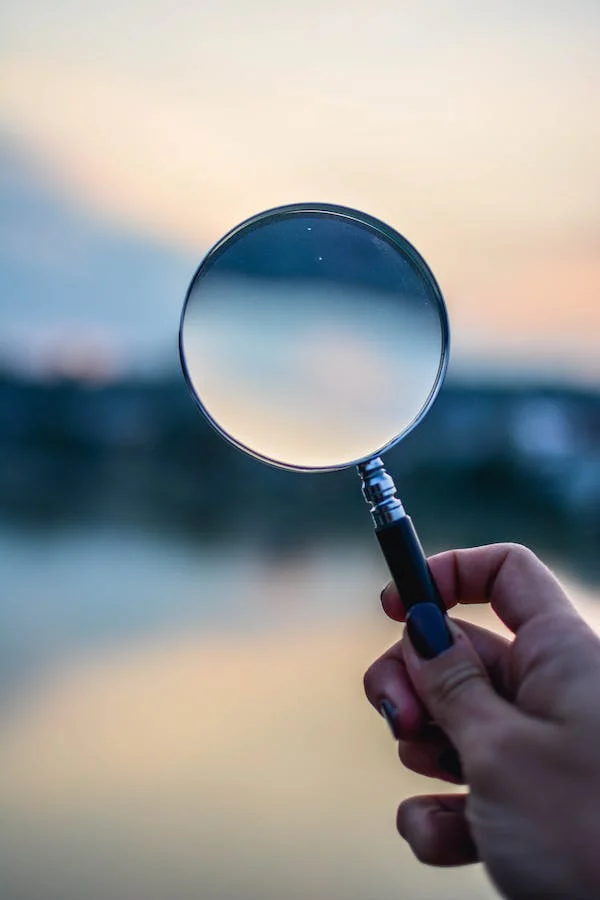 What is it?
Goes beyond individual tasks and roles
Your unit’s essential reason for existence
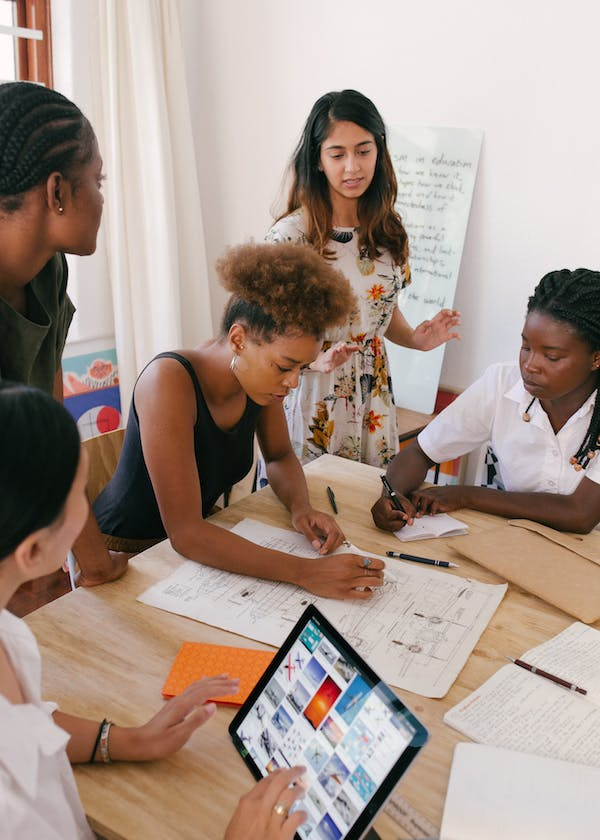 “No organization will be as effective as it might be until its people understand and support the organization’s strategic purpose.  
A muddled sense of purpose leads to confusion and allows people to decide individually what’s important, without any context to guide them.  
A clear and galvanizing purpose, on the other hand, focuses everyone’s efforts and moves the organization forward in an unambiguous direction.” 
Campbell and Liteman, Retreats That Work
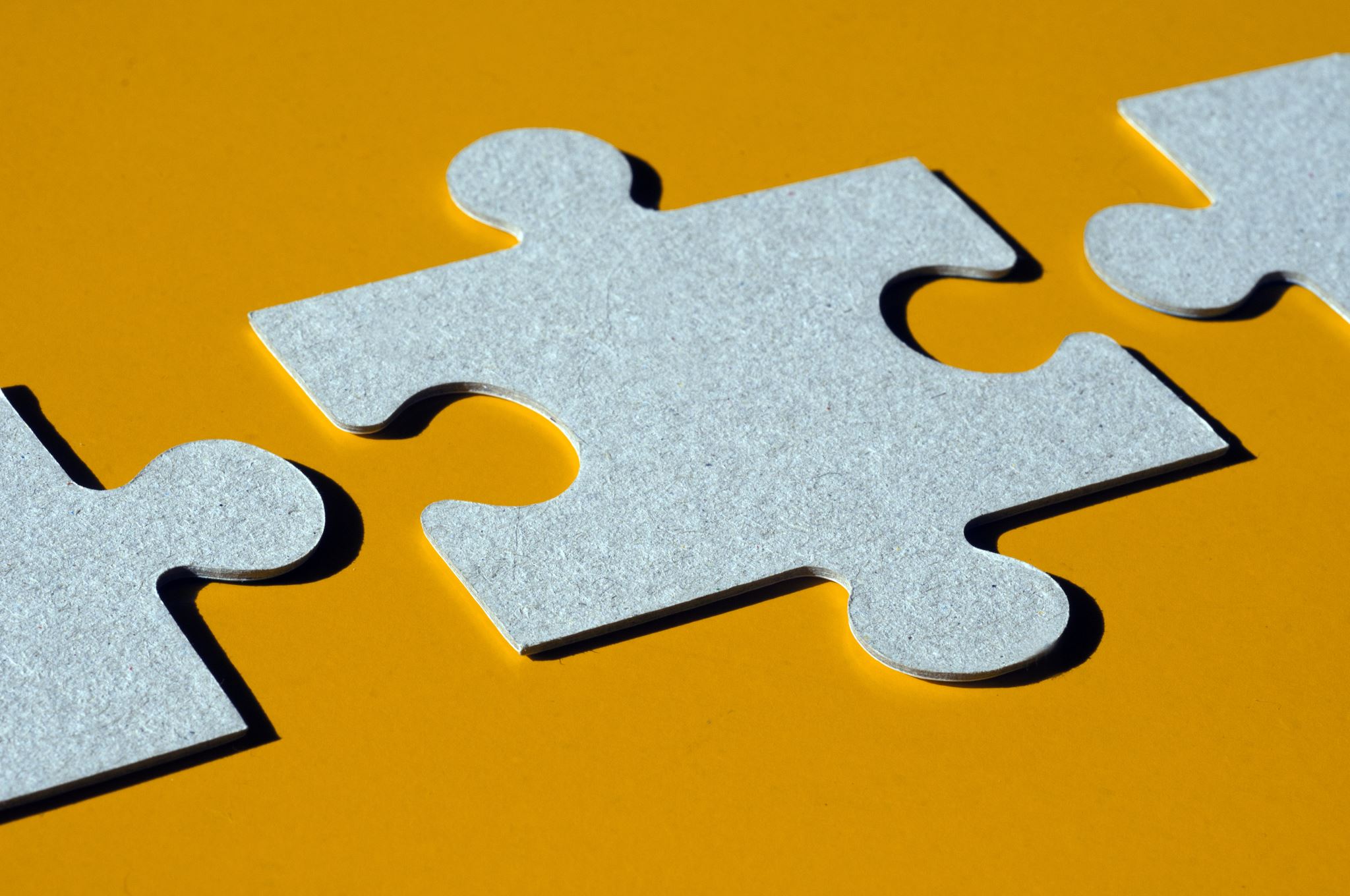 Benefits
Alignment and direction
Motivation and engagement 
Unity and collaboration
Resilience in challenges 
Enhanced decision making 
Employee satisfaction and retention
Improved communication
Innovation and creativity 
Customer focus
Adaptability to change
Process of Development
Detecting Your Team’s Purpose
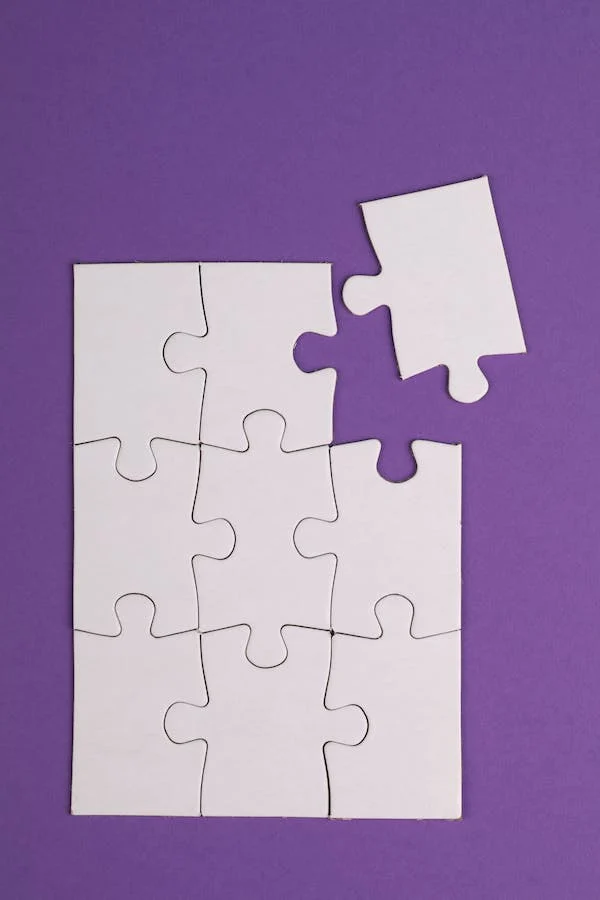 Questions to Consider
What do we do?
For whom do we do it?
Why does it matter?
What inspires us about the work we do?
Let’s Try it Out – An Activity
Working first individually, answer the following questions about your team
What do we do?
For whom do we do it?
Why does this matter?
What inspires us about the work we do? 
Share your responses with a partner
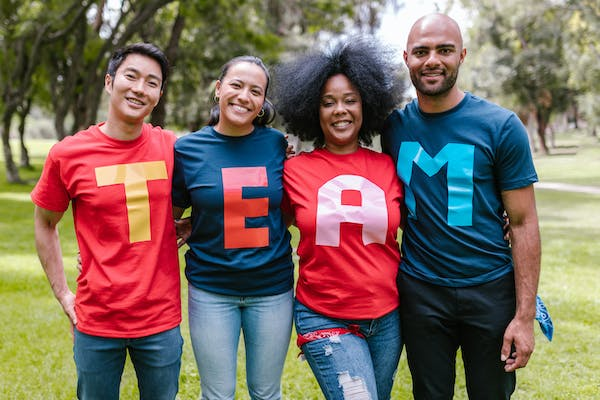 Purpose is good. Shared purpose is better.
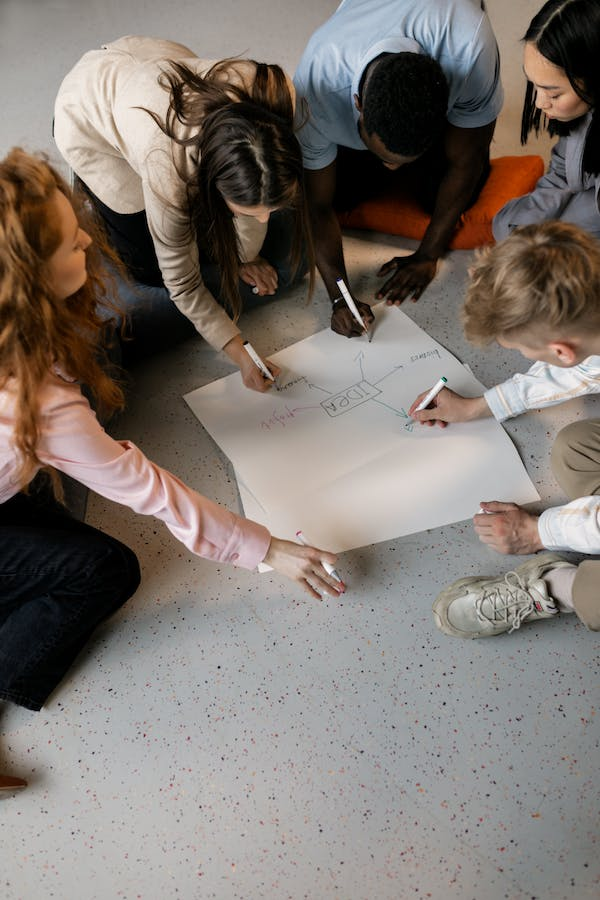 Next Steps
Discuss the “purpose questions” as a team
Create a statement
Reinforcing Structures
Some Cautions
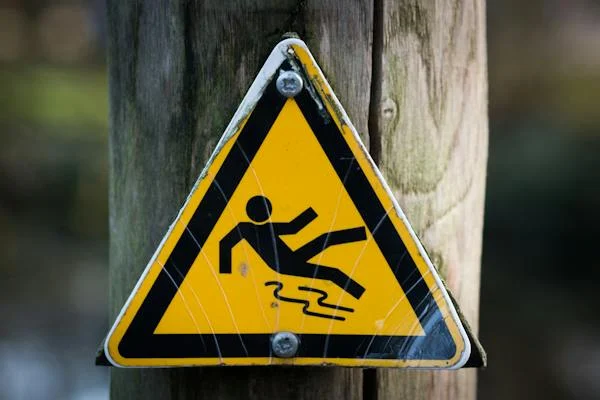 Wordsmithing
Overcomplicated or too long 
Uninspiring 
Lives only on a website
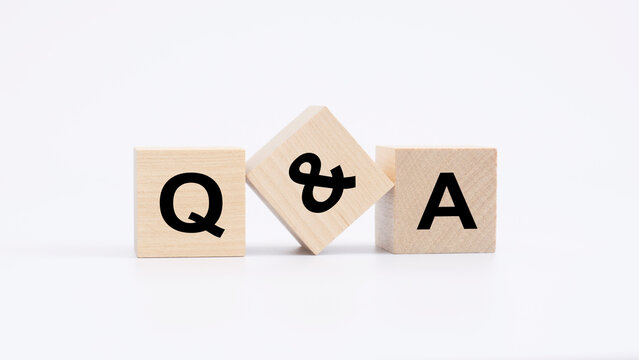 Recap
Courtney Moon
Courtney.moon@ufl.edu